Discrete Mathematics
Operations on Sets
2
Operations on Sets
3
Example
4
Example
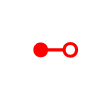 5
Example
6
Example
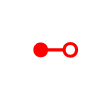 7
Example
8
Venn’s Diagrams for U, I, D and C
9
Lecture 9
10
Ordered n-tuple
Tuple = ordered list
11
Example
12
Cartesian Product
13
Example
14
Theorems
15
Procedural Versions of Set Definitions
16